Establishing a Community-Derived Early Infrastructure Framework
December 14th, 2022
LSIC E&C Focus Group
Jibu Abraham
Athonu Chatterjee
Sarah Hasnain
Claudia Knez
Michael Nord
Sarah Hasnain & Jibu AbrahamLSIC Excavation & Construction Focus Group Leads
6 December 2022
1
Agenda
Welcome New LSIC E&C Leadership
Upcoming Events
Brief Summary of LSIC Fall Meeting 2022
Guest Speakers
Bechtel
ARUP
Breakout Session
6 December 2022
2
Welcome New LSIC E&C Leads
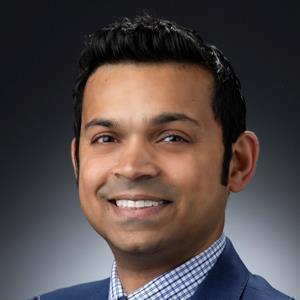 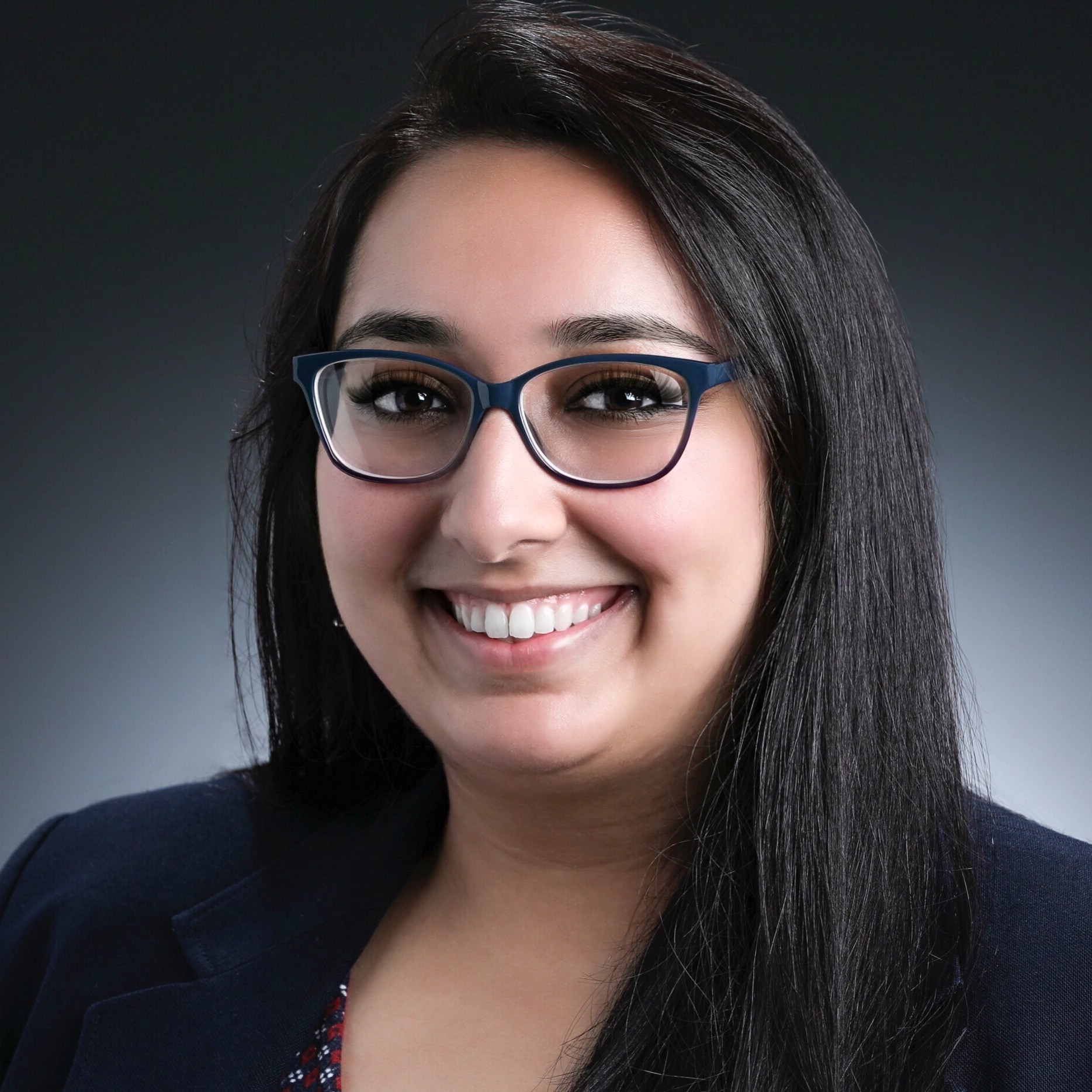 Jibu Abraham
JHU / APL 
Air & Missile Defense Sector
Sarah Hasnain
JHU / APL 
Space Exploration Sector
We thank Dr. Athonu Chatterjee for his leadership as the founding LSIC E&C Focus Group Lead, and are excited to engage with the community in this capacity!
6 December 2022
3
Upcoming Events
NASA SMD – 2023 Technology Showcase for Future NASA Planetary Science Missions
January 9, 2023 – January 11, 2023
Galveston, Texas, USA
https://nasa-techshowcase.seti.org/

LSIC Spring Meeting 2023
March 29, 2023 – March 30, 2023
Hybrid: Zoom + Johns Hopkins University Applied Physics Laboratory (Laurel, Maryland, USA)
More details to come
6 December 2022
4
Brief Summary of LSIC Fall Meeting 2022
6 December 2022
5
Establishing a Community-Derived Early Infrastructure Framework
6 December 2022
6
Community-Derived Early Infrastructure Framework
Part one of a two-month meeting series (December 2022 + January 2023)
Near-Term Goal: LSIC-Developed Whitepaper regarding the community’s vision for Lunar Early Infrastructure
6 December 2022
7
Breakouts
6 December 2022
8
6 December 2022
9